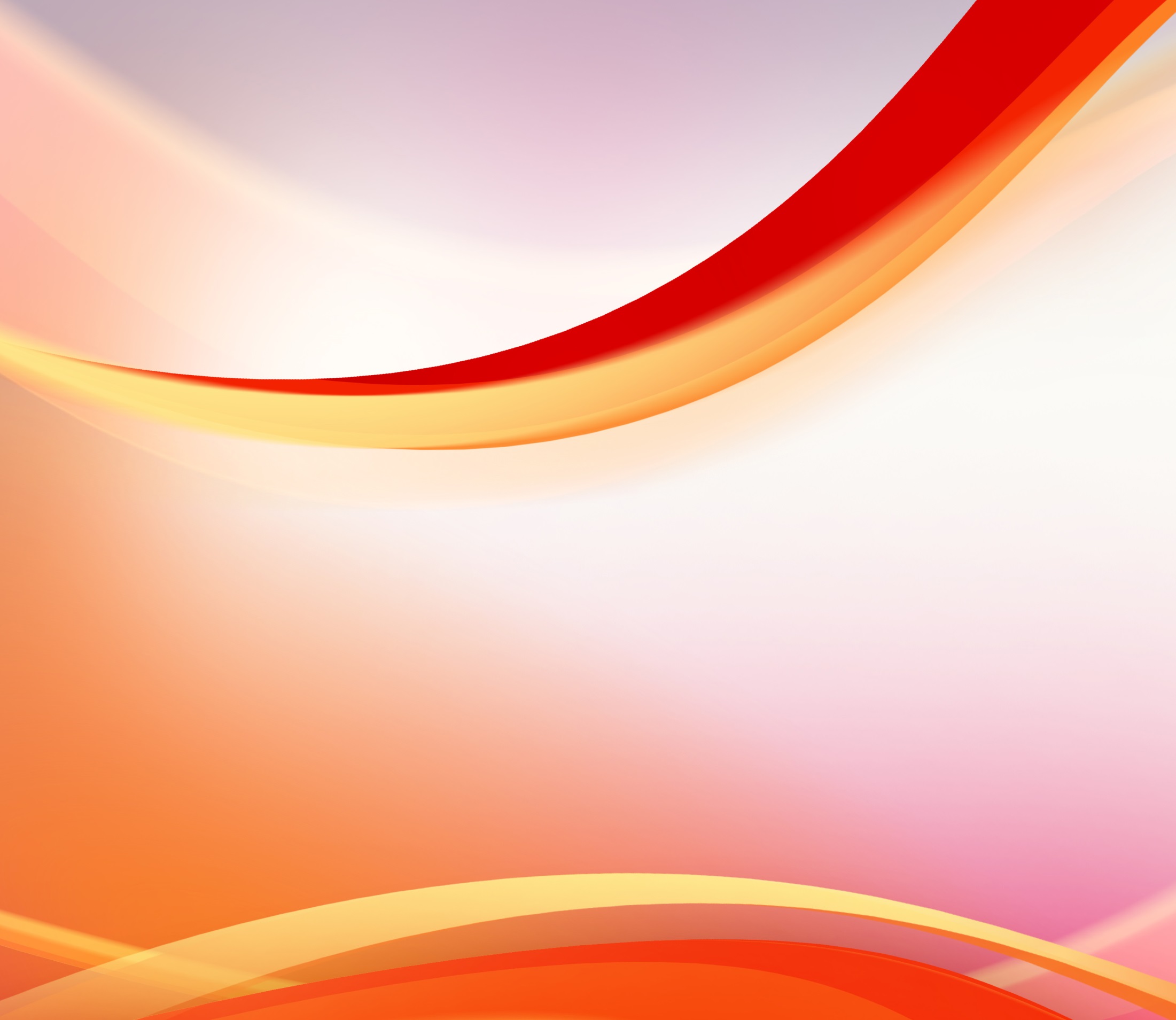 التواصل البنّاء في الكرازة
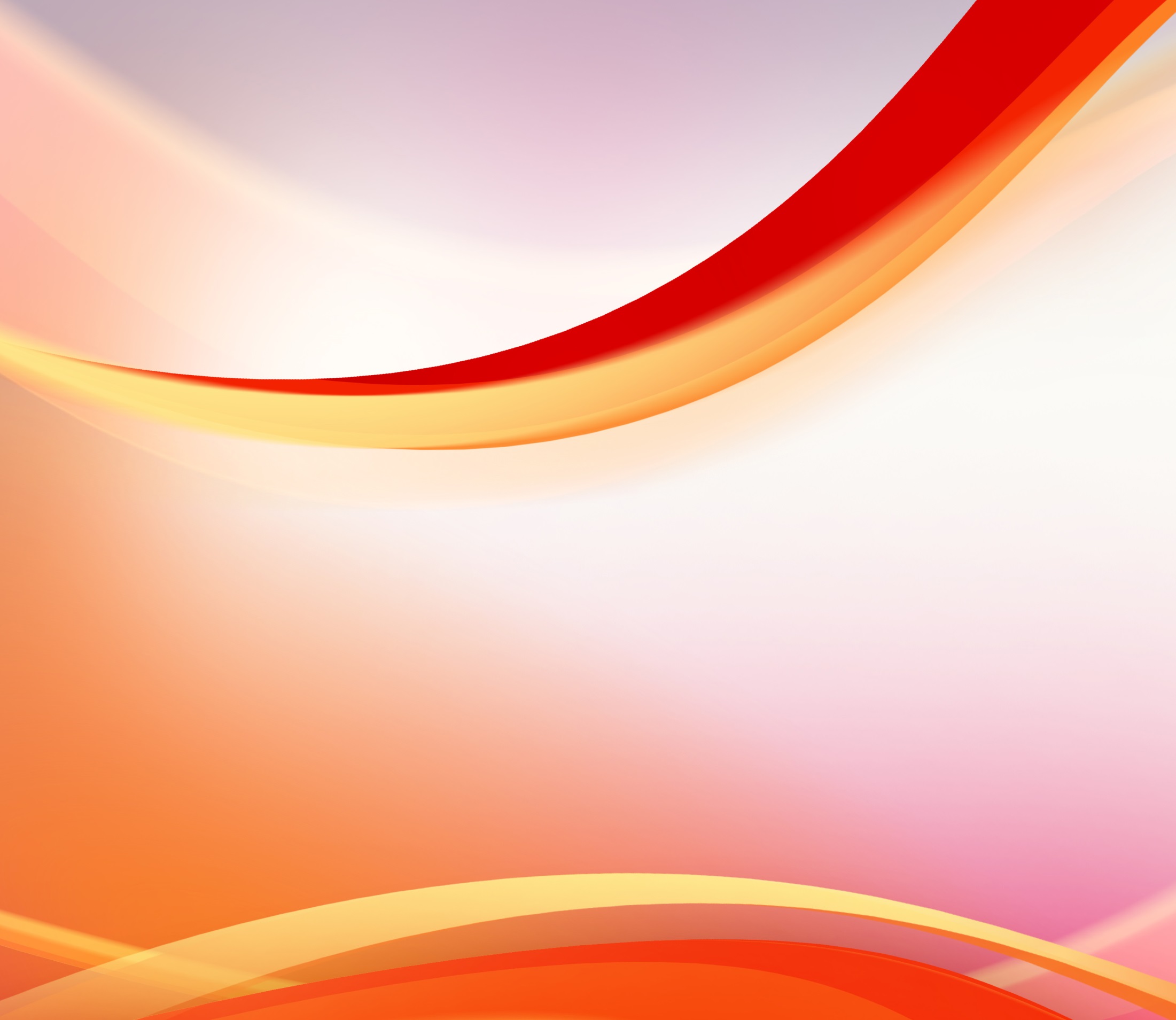 يو 4: 1-15
1فَلَمَّا عَلِمَ الرَّبُّ أَنَّ الْفَرِّيسِيِّينَ سَمِعُوا أَنَّ يَسُوعَ يُصَيِّرُ وَيُعَمِّدُ تَلاَمِيذَ أَكْثَرَ مِنْ يُوحَنَّا، 2مَعَ أَنَّ يَسُوعَ نَفْسَهُ لَمْ يَكُنْ يُعَمِّدُ بَلْ تَلاَمِيذُهُ، 3تَرَكَ الْيَهُودِيَّةَ وَمَضَى أَيْضًا إِلَى الْجَلِيلِ. 4وَكَانَ لاَ بُدَّ لَهُ أَنْ يَجْتَازَ السَّامِرَةَ. 5فَأَتَى إِلَى مَدِينَةٍ مِنَ السَّامِرَةِ يُقَالُ لَهَا سُوخَارُ، بِقُرْبِ الضَّيْعَةِ الَّتِي وَهَبَهَا يَعْقُوبُ لِيُوسُفَ ابْنِهِ.
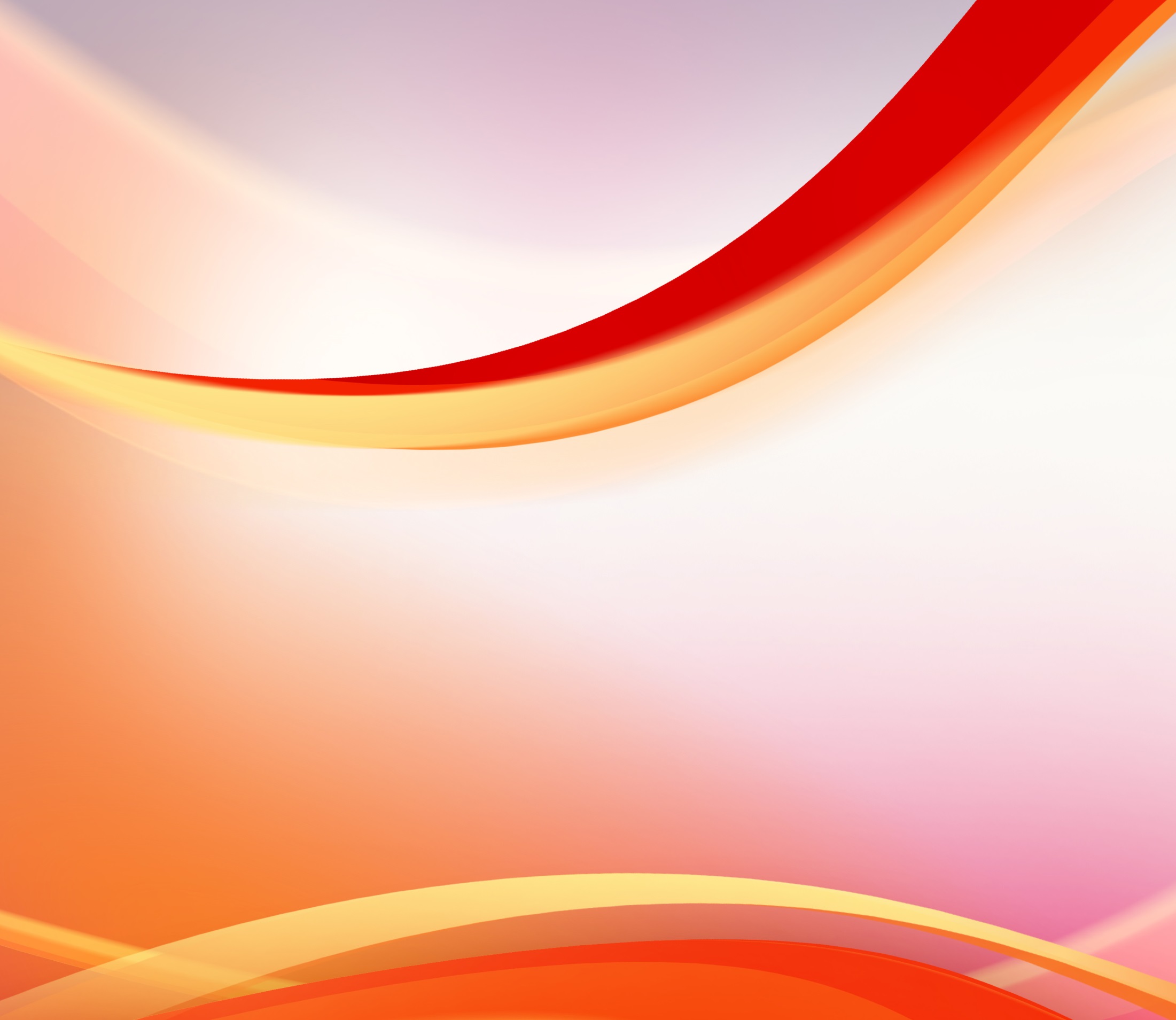 6وَكَانَتْ هُنَاكَ بِئْرُ يَعْقُوبَ. فَإِذْ كَانَ يَسُوعُ قَدْ تَعِبَ مِنَ السَّفَرِ، جَلَسَ هكَذَا عَلَى الْبِئْرِ، وَكَانَ نَحْوَ السَّاعَةِ السَّادِسَةِ. 7فَجَاءَتِ امْرَأَةٌ مِنَ السَّامِرَةِ لِتَسْتَقِيَ مَاءً، فَقَالَ لَهَا يَسُوعُ:«أَعْطِينِي لأَشْرَبَ» 8لأَنَّ تَلاَمِيذَهُ كَانُوا قَدْ مَضَوْا إِلَى الْمَدِينَةِ لِيَبْتَاعُوا طَعَامًا. 9فَقَالَتْ لَهُ
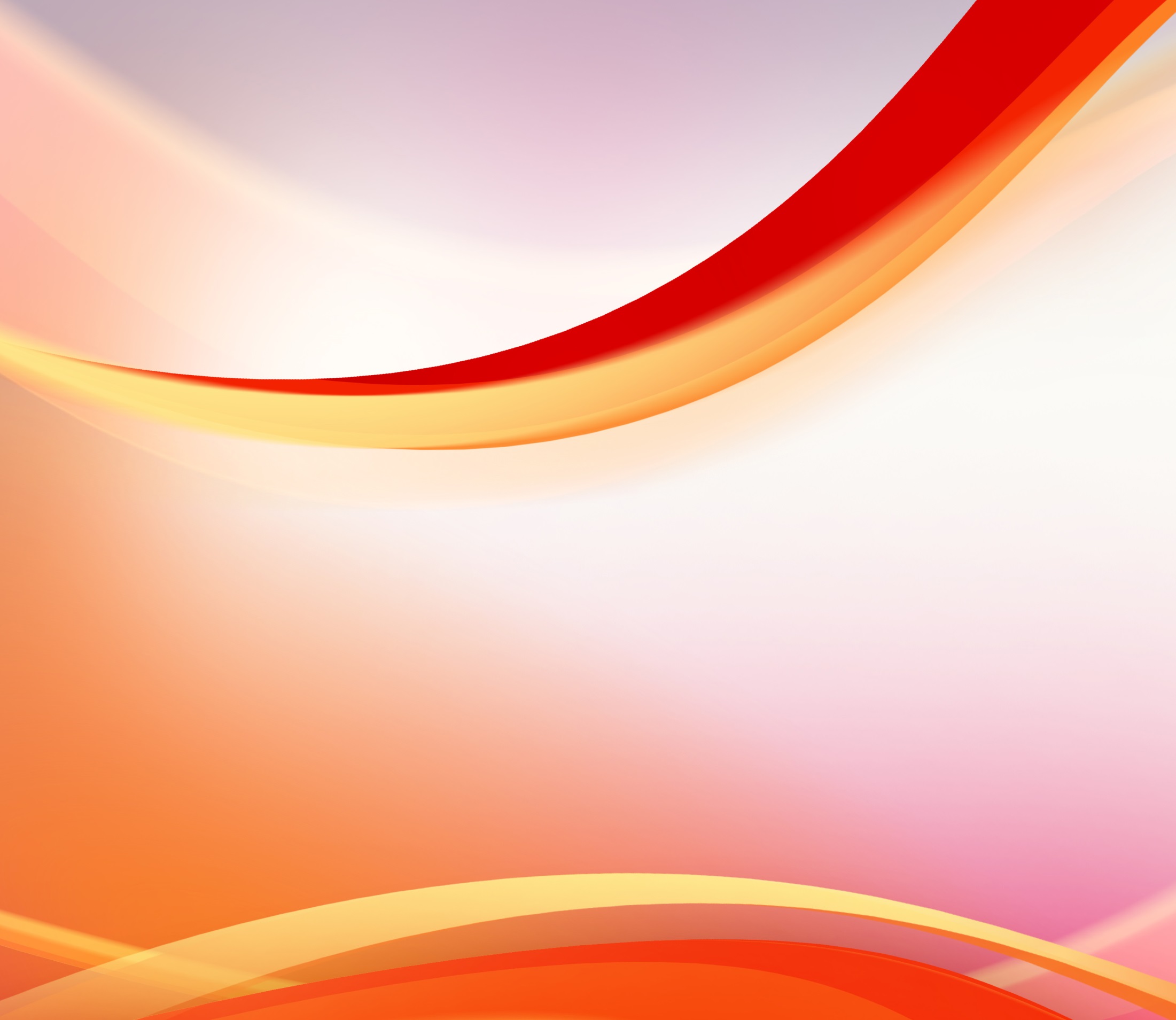 الْمَرْأَةُ السَّامِرِيَّةُ:«كَيْفَ تَطْلُبُ مِنِّي لِتَشْرَبَ، وَأَنْتَ يَهُودِيٌّ وَأَنَا امْرَأَةٌ سَامِرِيَّةٌ؟» لأَنَّ الْيَهُودَ لاَ يُعَامِلُونَ السَّامِرِيِّينَ. 10أَجَابَ يَسُوعُ وَقَالَ لَهاَ:«لَوْ كُنْتِ تَعْلَمِينَ عَطِيَّةَ اللهِ، وَمَنْ هُوَ الَّذِي يَقُولُ لَكِ أَعْطِينِي لأَشْرَبَ، لَطَلَبْتِ أَنْتِ مِنْهُ فَأَعْطَاكِ مَاءً حَيًّا».
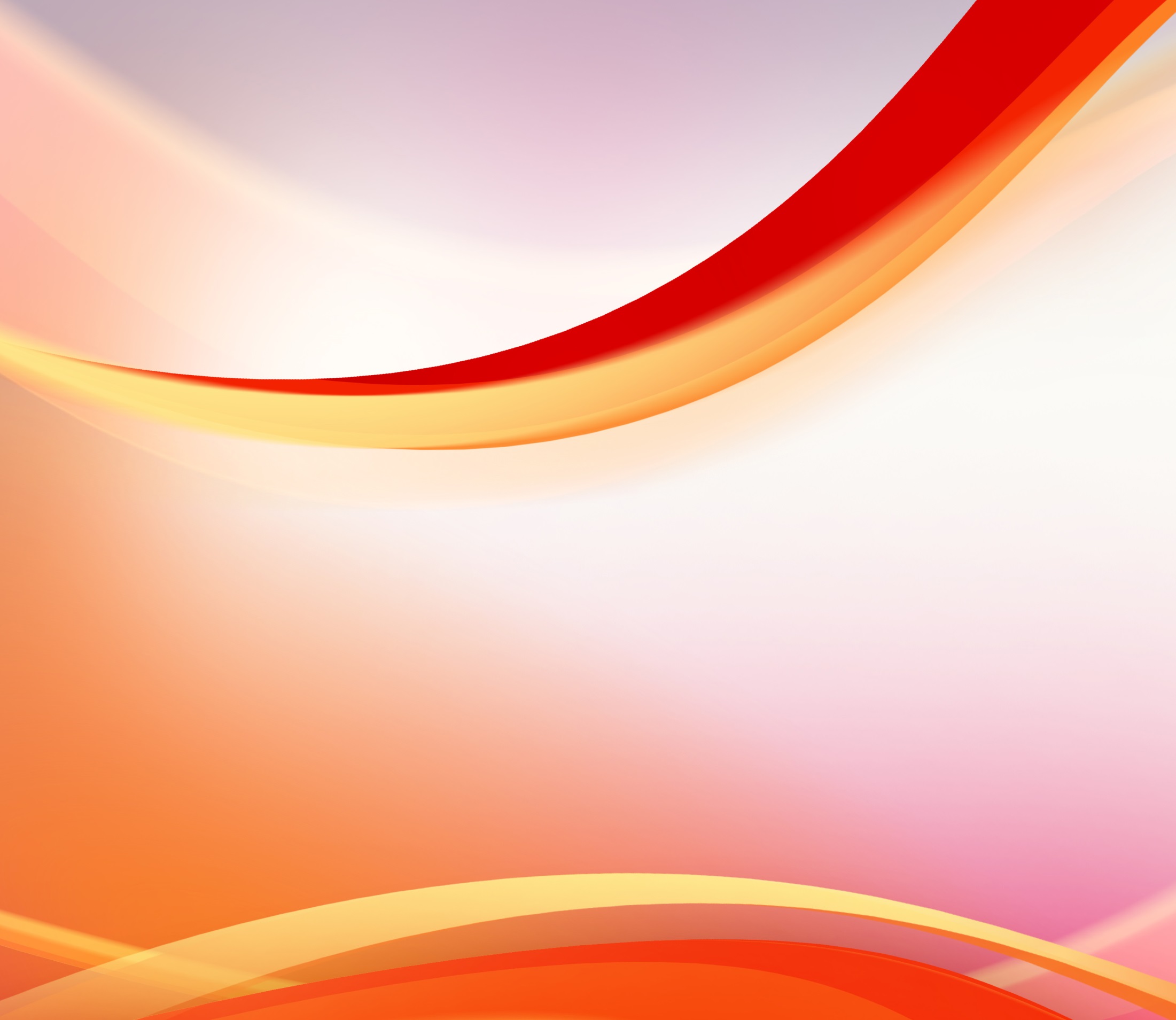 11قَالَتْ لَهُ الْمَرْأَةُ:«يَا سَيِّدُ، لاَ دَلْوَ لَكَ وَالْبِئْرُ عَمِيقَةٌ. فَمِنْ أَيْنَ لَكَ الْمَاءُ الْحَيُّ؟ 12أَلَعَلَّكَ أَعْظَمُ مِنْ أَبِينَا يَعْقُوبَ، الَّذِي أَعْطَانَا الْبِئْرَ، وَشَرِبَ مِنْهَا هُوَ وَبَنُوهُ وَمَوَاشِيهِ؟» 13أَجَابَ يَسُوعُ وَقَالَ لَهاَ:«كُلُّ مَنْ يَشْرَبُ مِنْ هذَا الْمَاءِ يَعْطَشُ أَيْضًا.
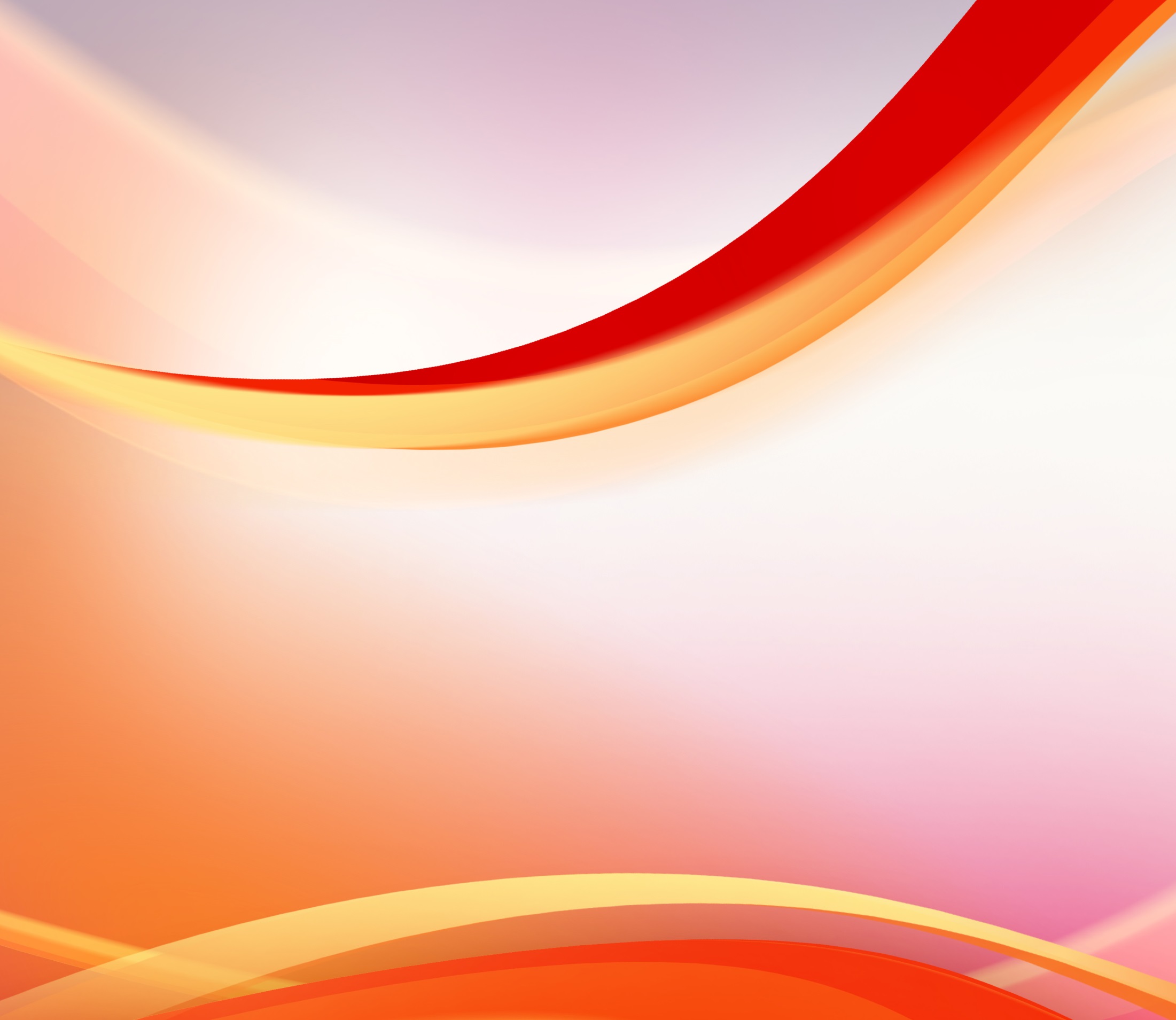 14وَلكِنْ مَنْ يَشْرَبُ مِنَ الْمَاءِ الَّذِي أُعْطِيهِ أَنَا فَلَنْ يَعْطَشَ إِلَى الأَبَدِ، بَلِ الْمَاءُ الَّذِي أُعْطِيهِ يَصِيرُ فِيهِ يَنْبُوعَ مَاءٍ يَنْبَعُ إِلَى حَيَاةٍ أَبَدِيَّةٍ». 15قَالَتْ لَهُ الْمَرْأَةُ:«يَا سَيِّدُ أَعْطِنِي هذَا الْمَاءَ، لِكَيْ لاَ أَعْطَشَ وَلاَ آتِيَ إِلَى هُنَا لأَسْتَقِيَ».
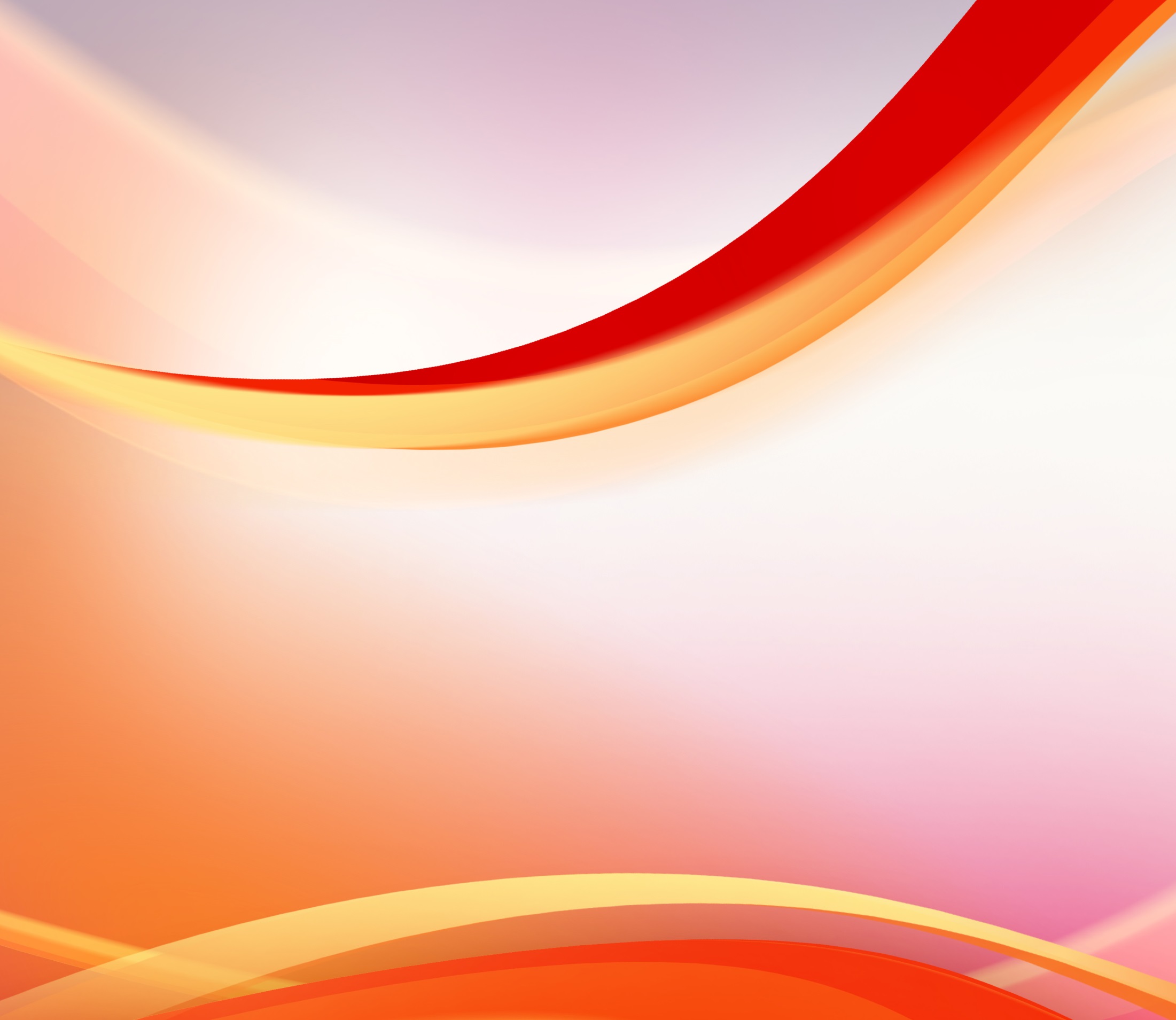 التواصل البنّاء
في الكرازة
أولا. يحاكي الإنسان في واقعه الحياتي 
ثانيا. يحاكي الإنسان في إهتمامه اليومي
ثالثا. يحاكي الإنسان بمنحى حواري
رابعا. يحاكي الإنسان بأسلوب تشويقي
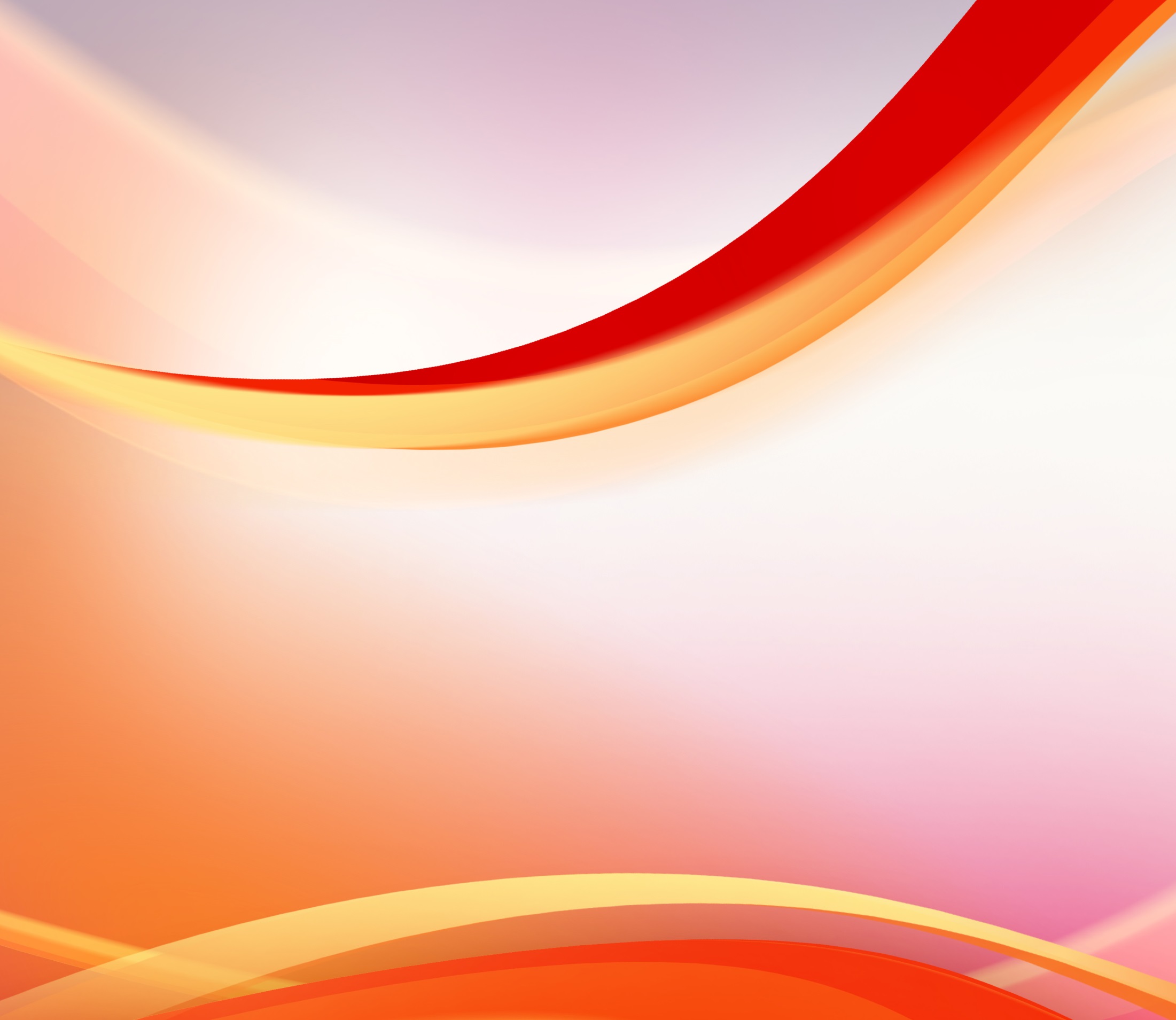 التواصل البنّاء
في الكرازة
خامسا. يحاكي الإنسان بيقين روحي
سادسا. يحاكي الإنسان بطلبه الشخصي
سابعا. يحاكي الإنسان بالحق الإلهي